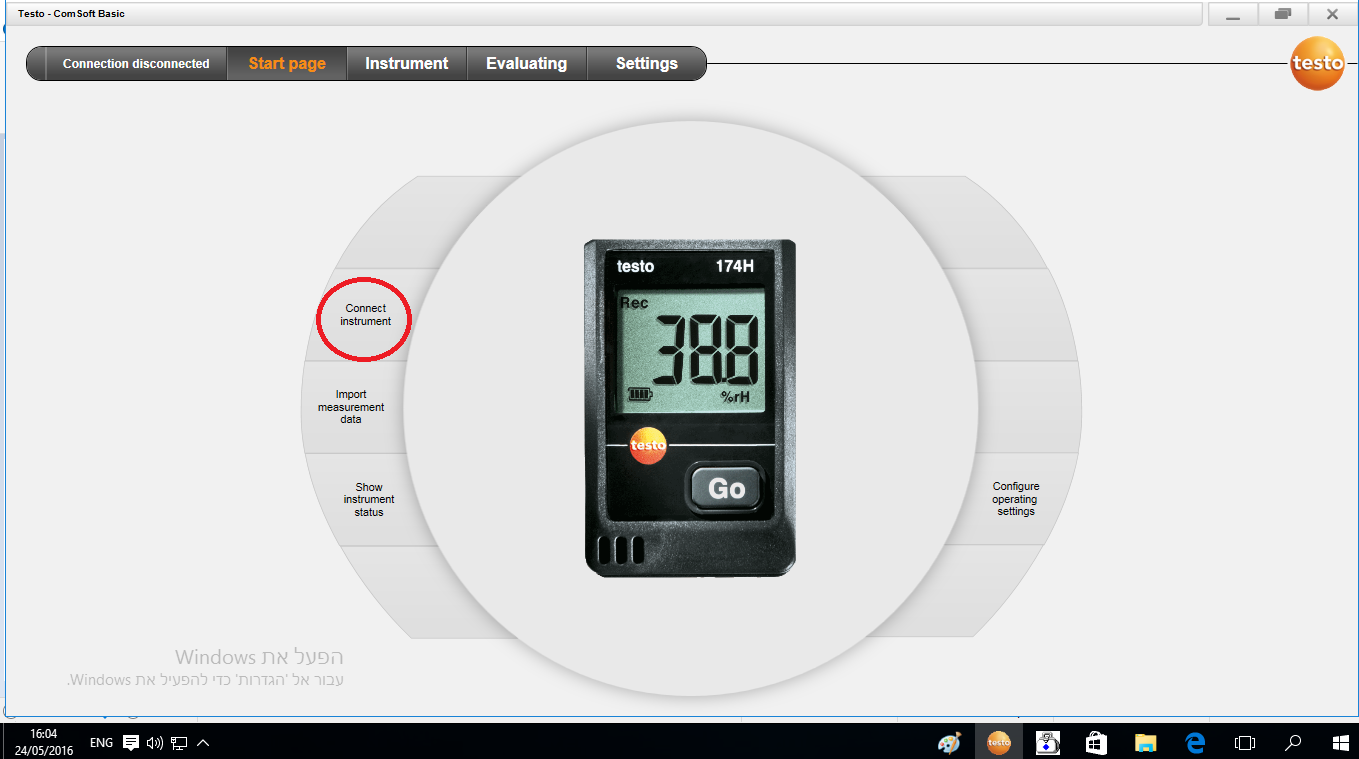 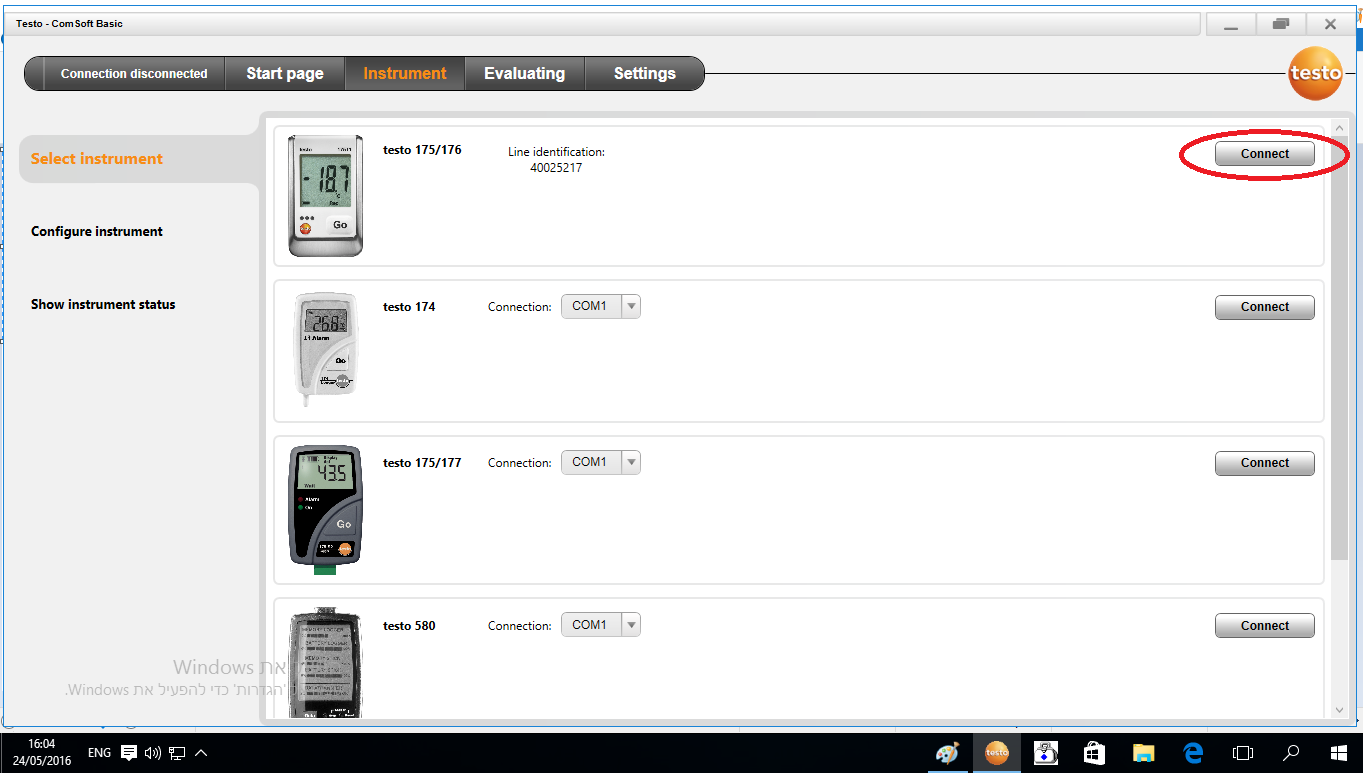 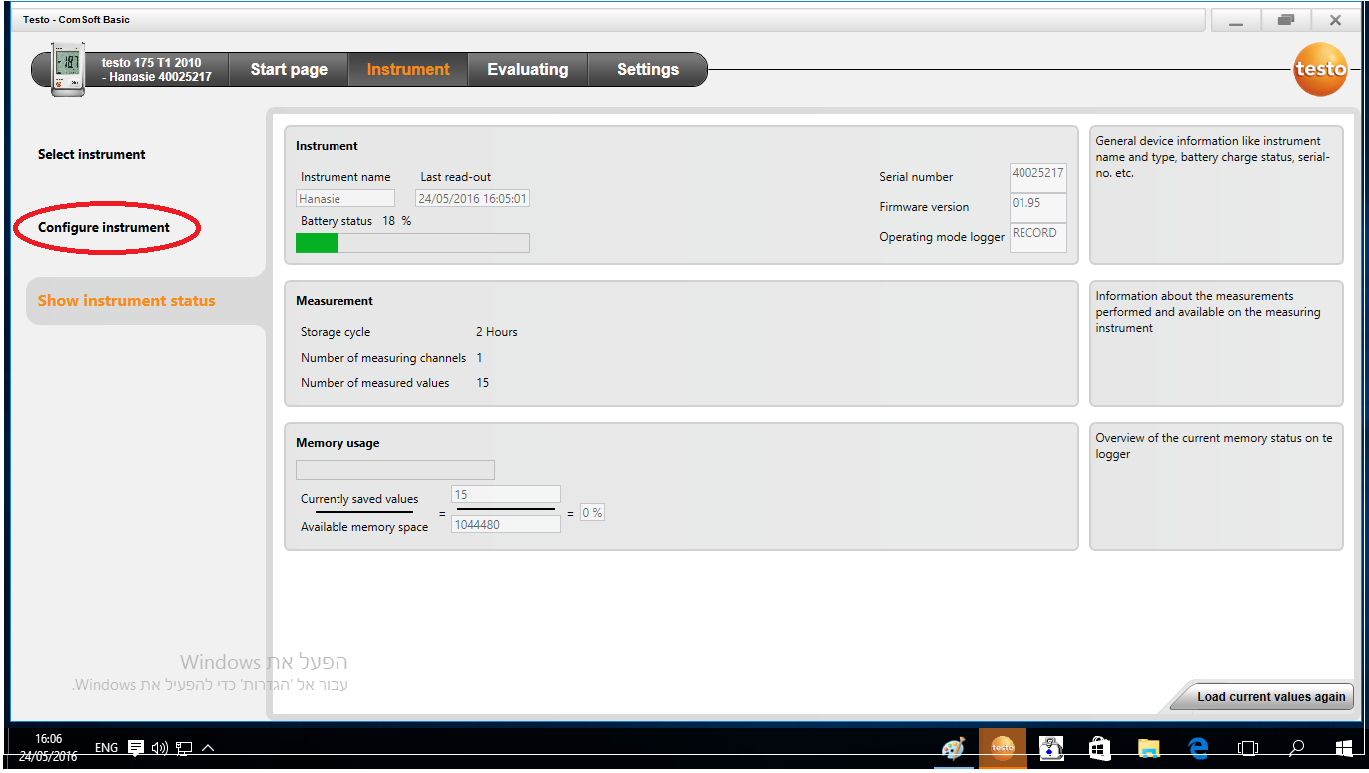 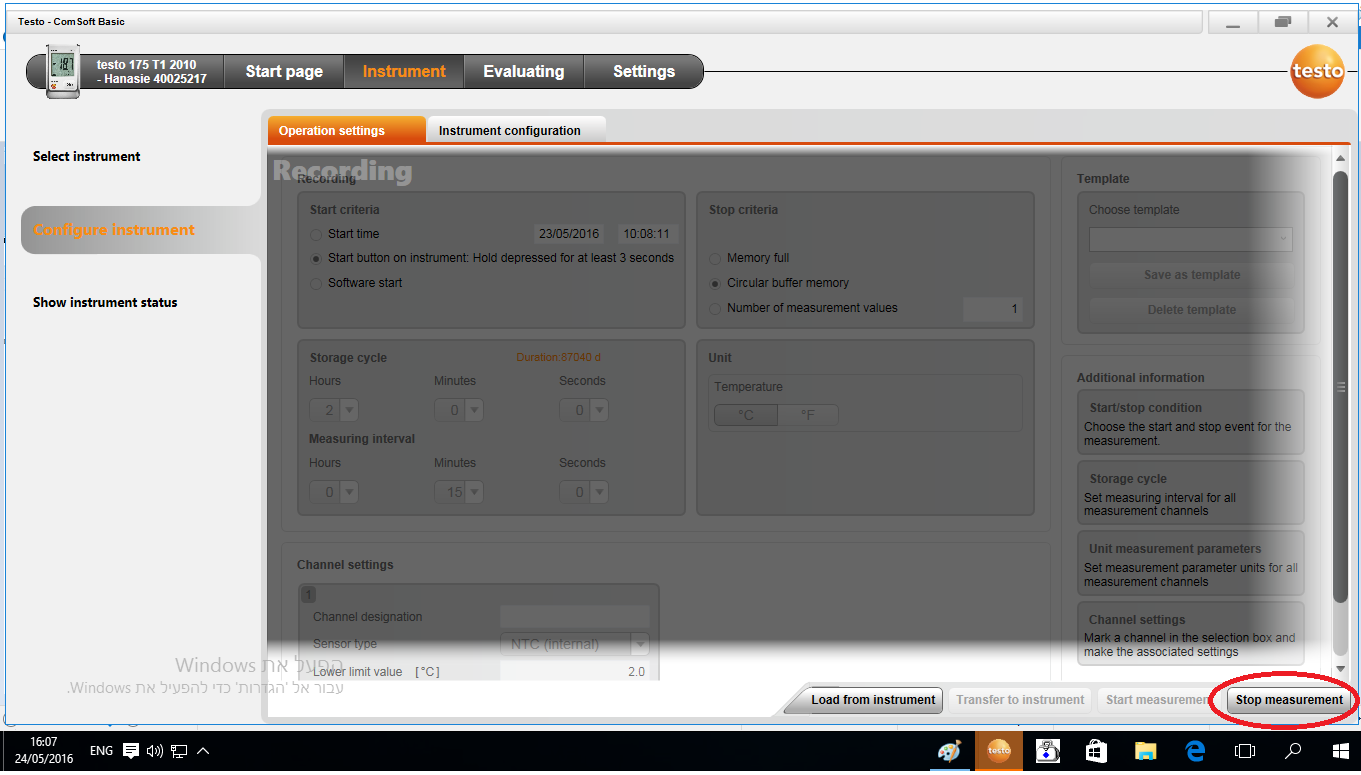 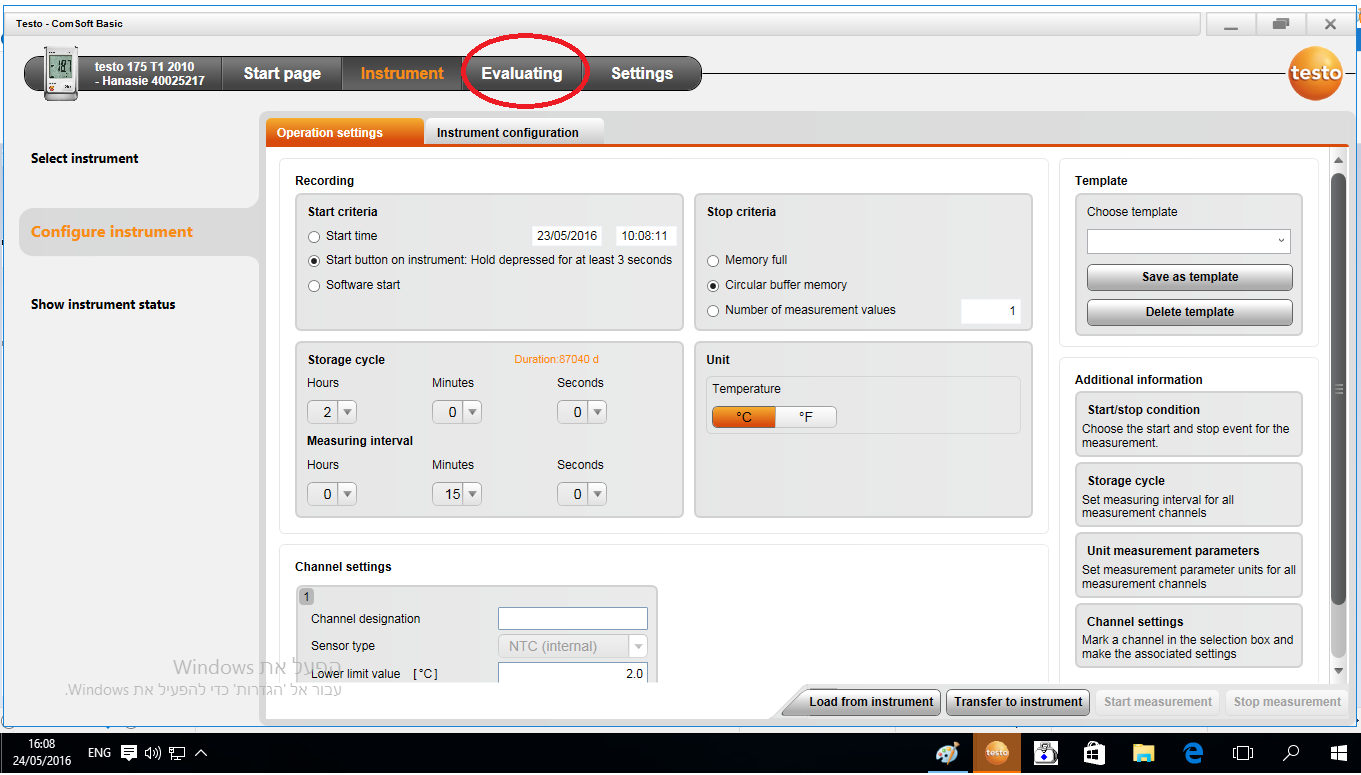 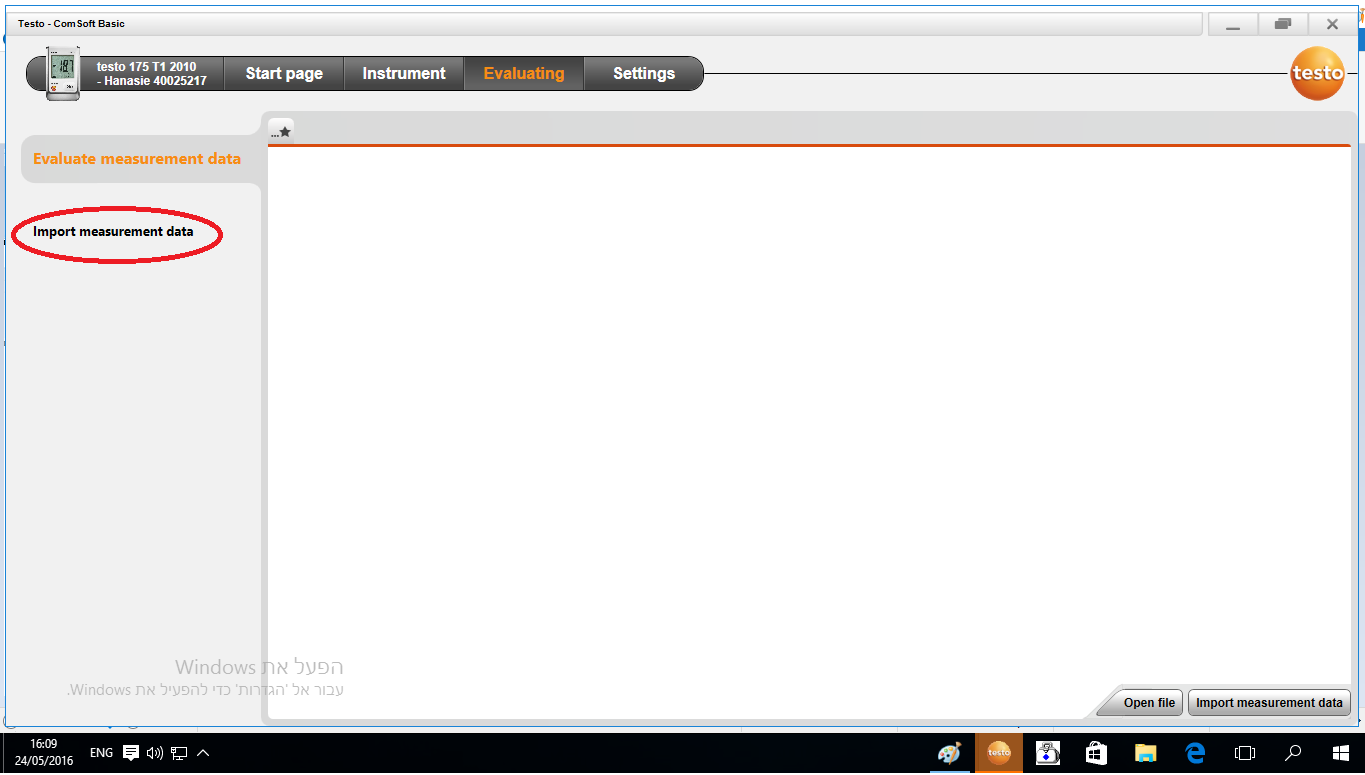 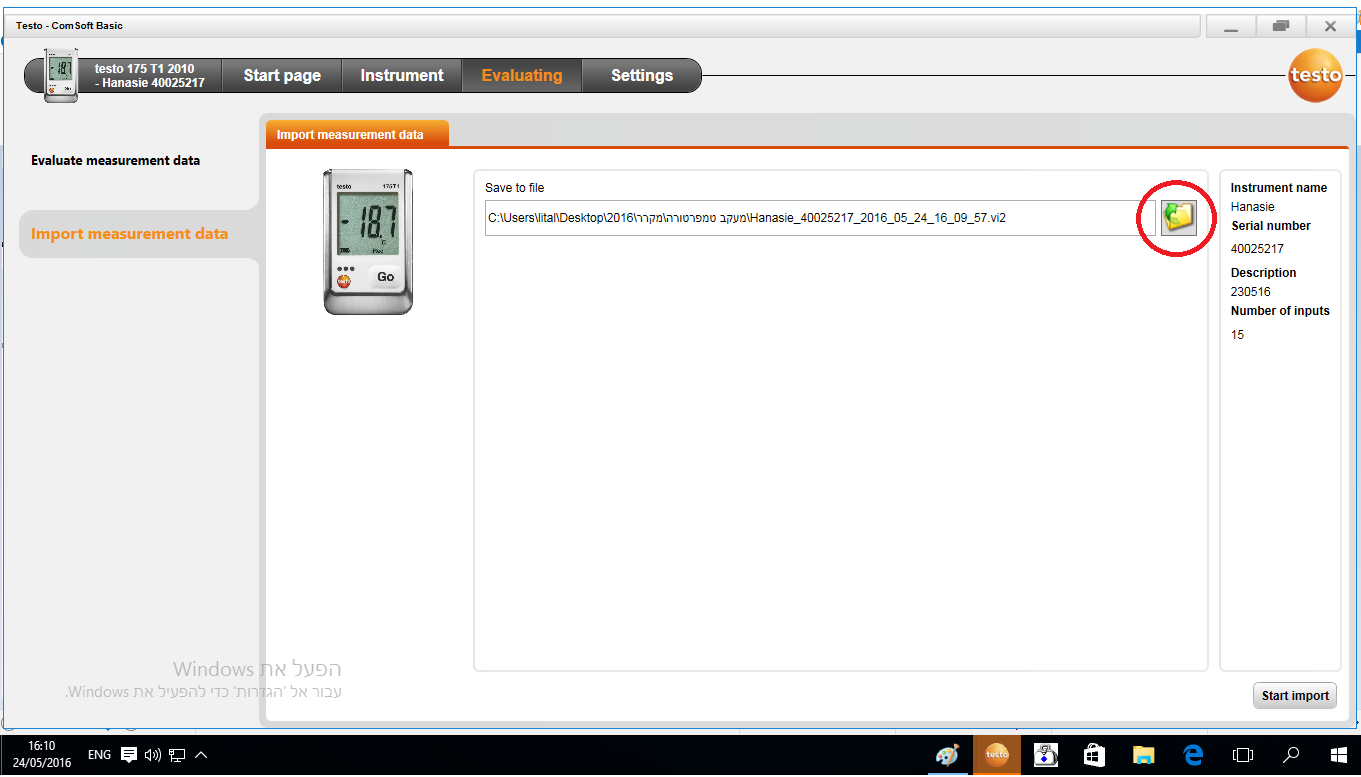 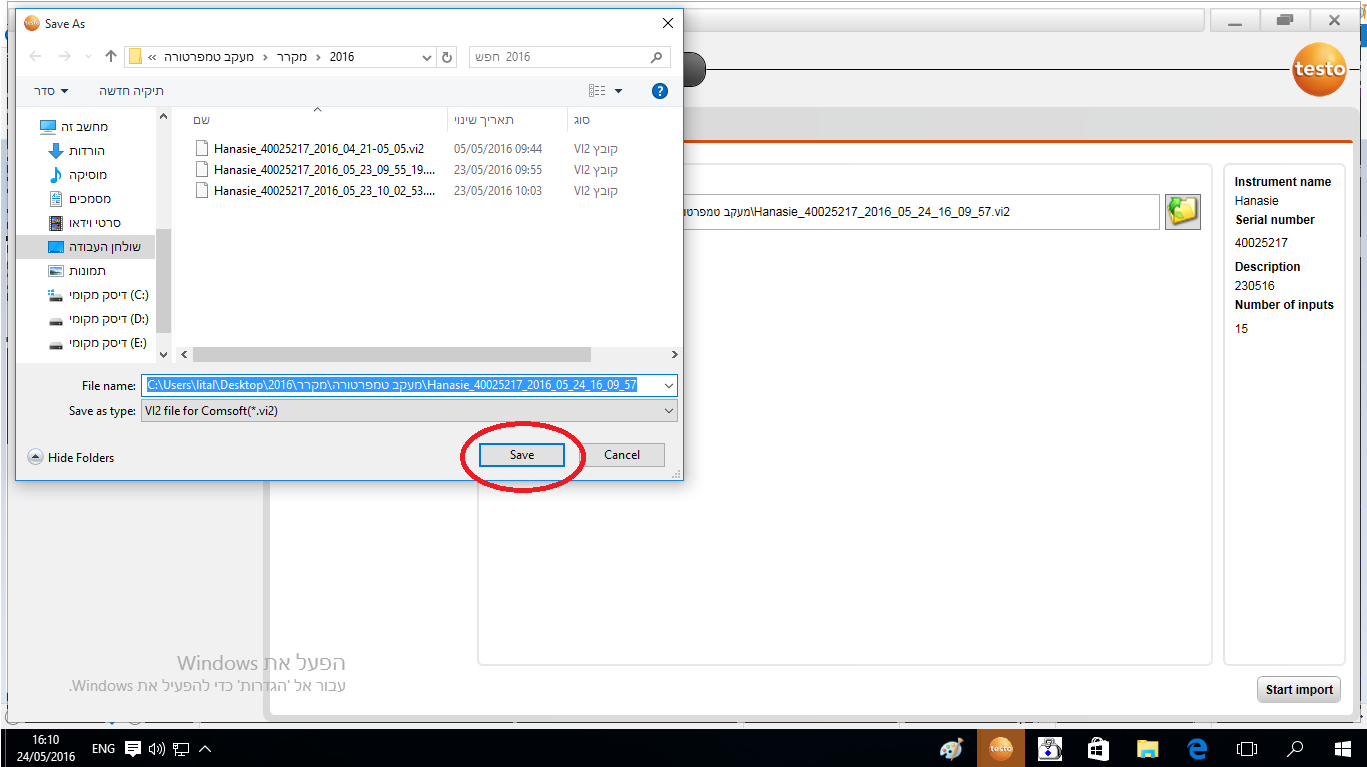 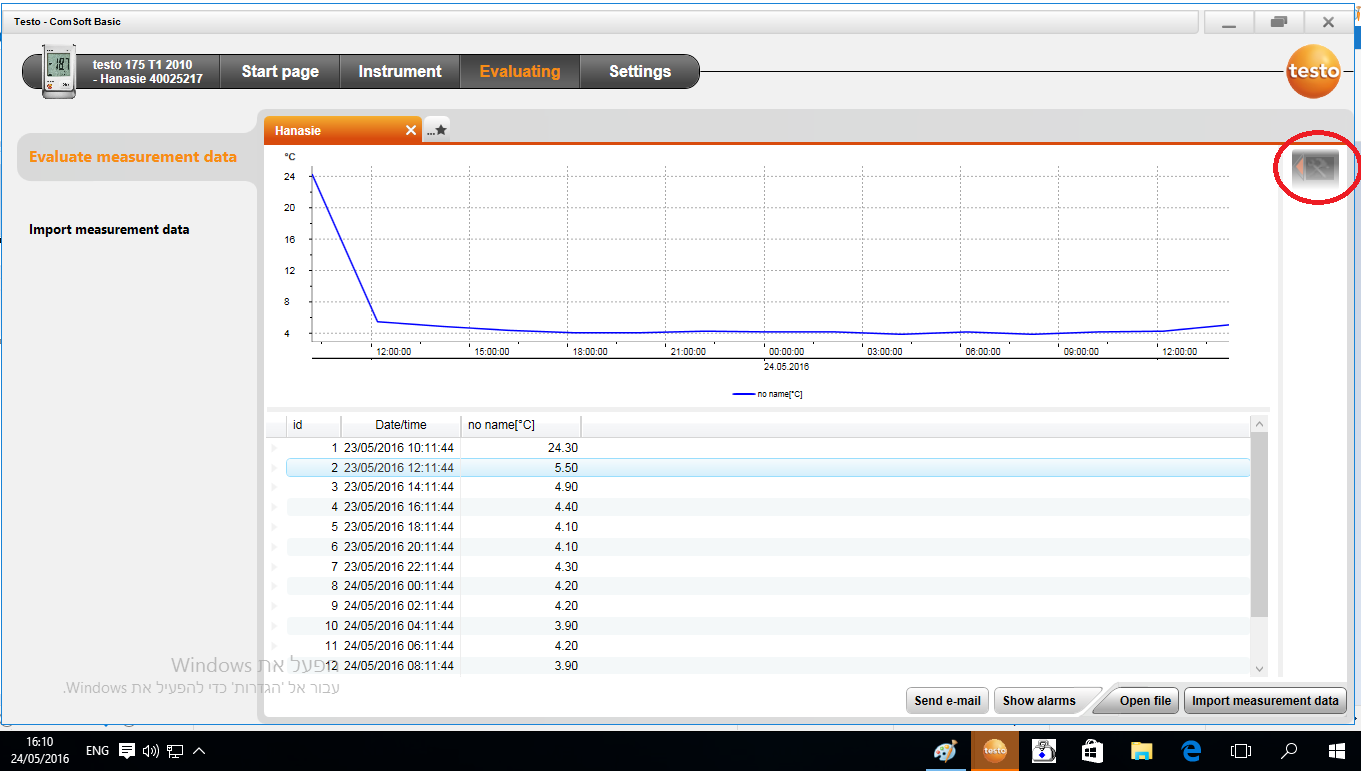 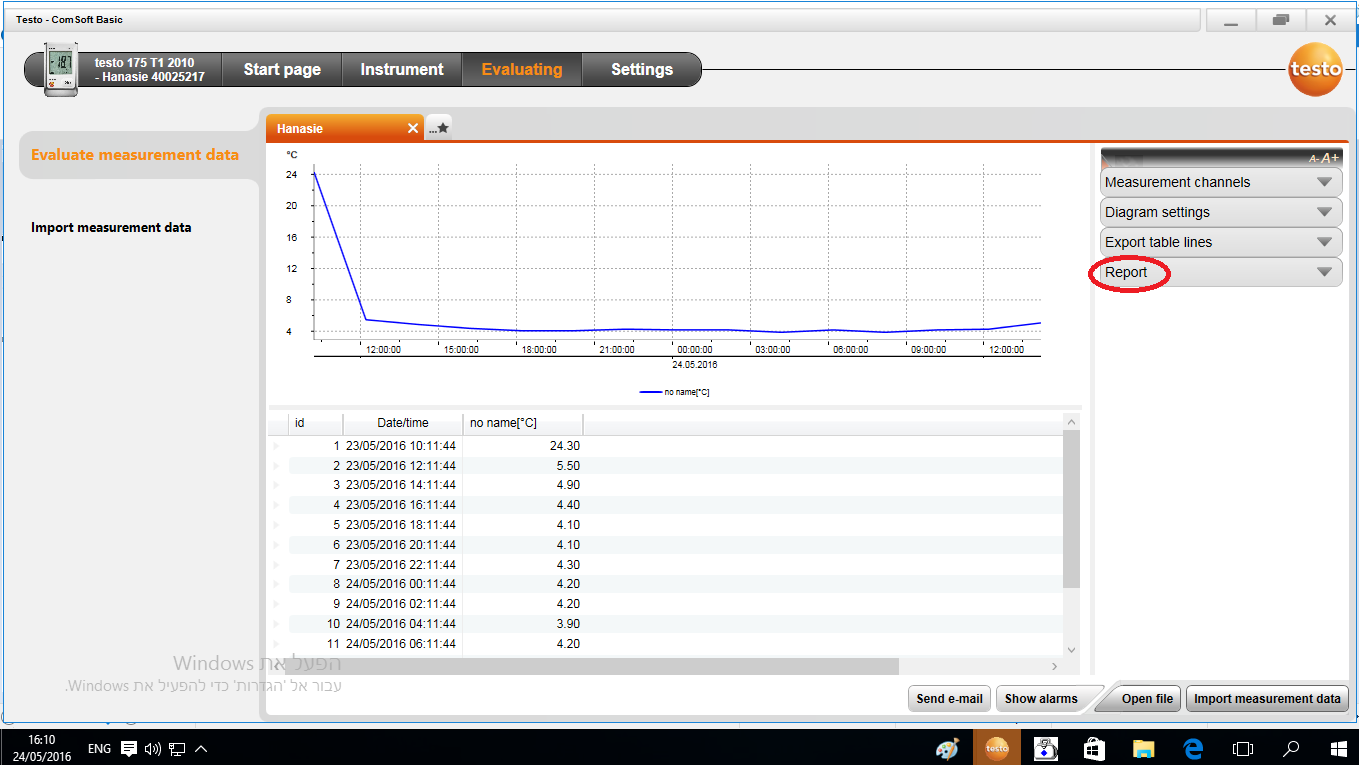 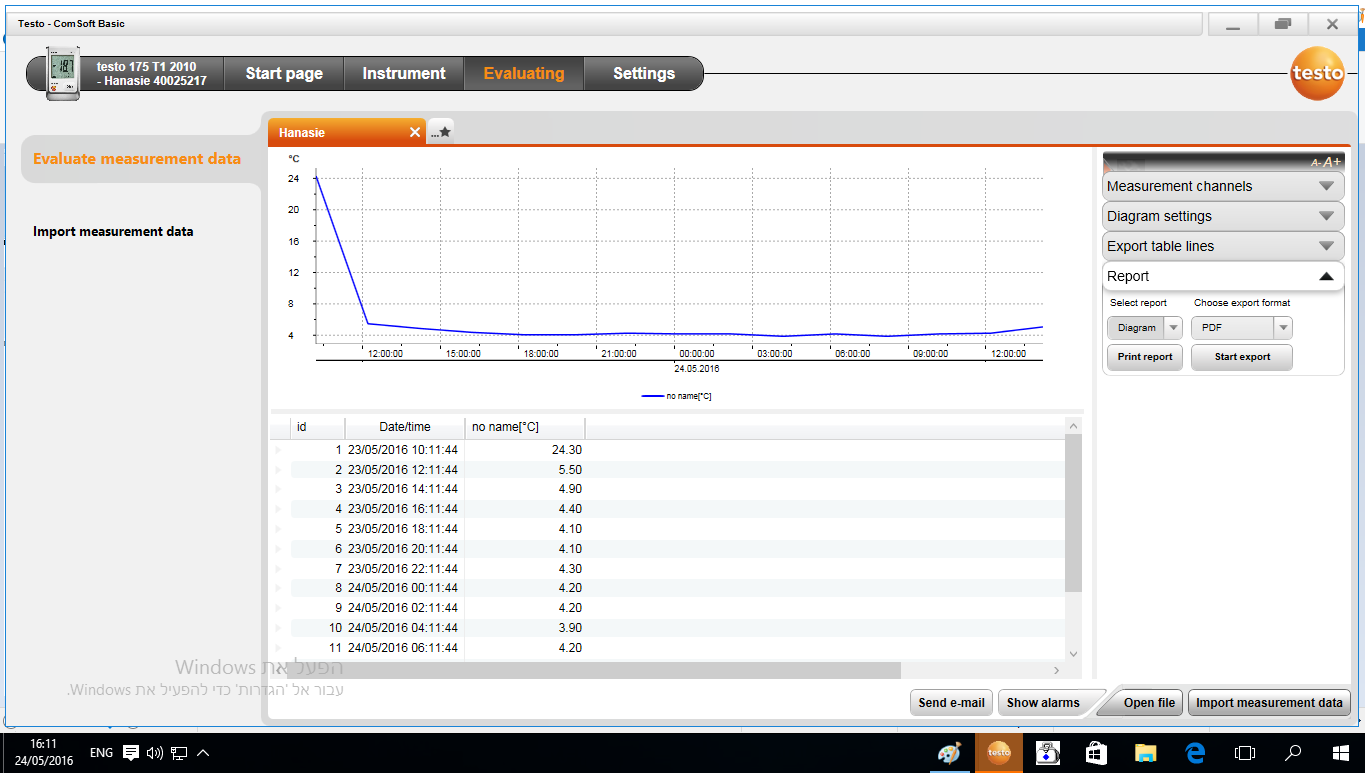 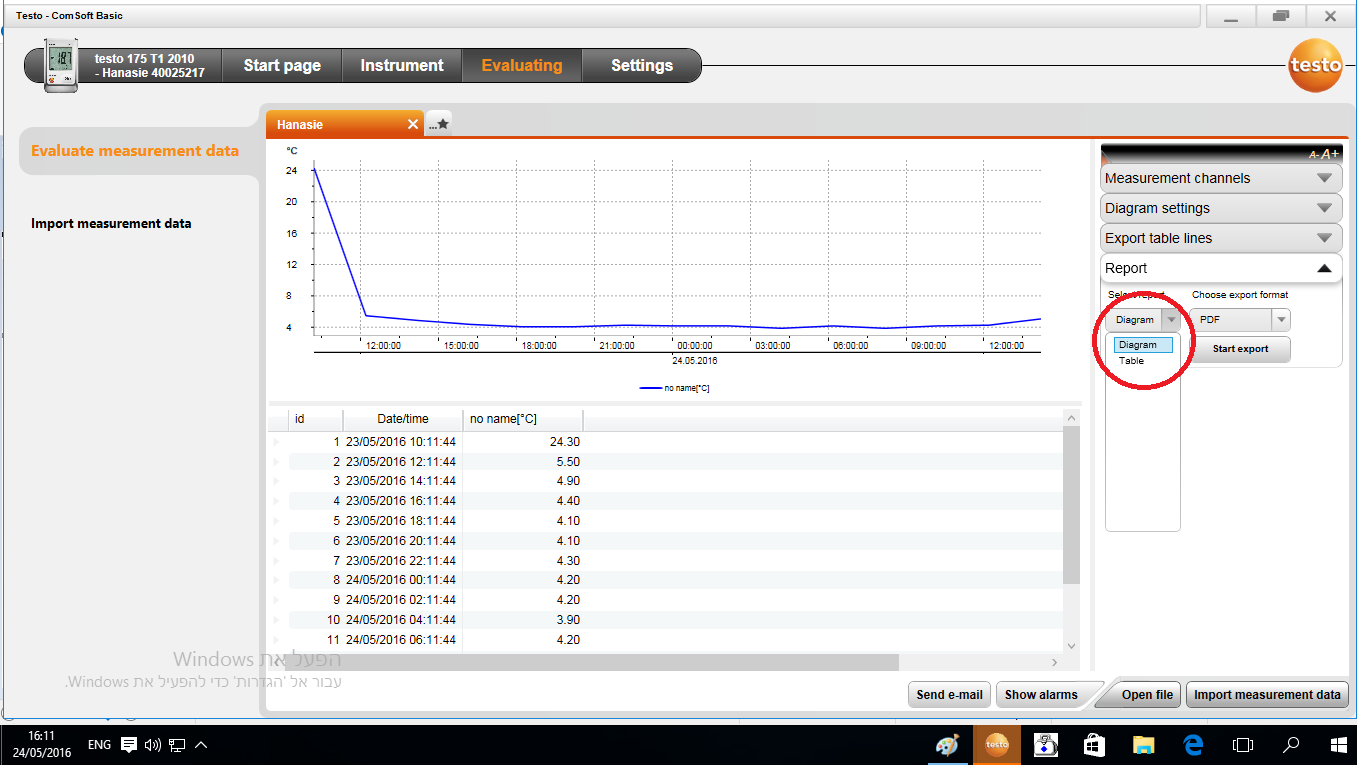 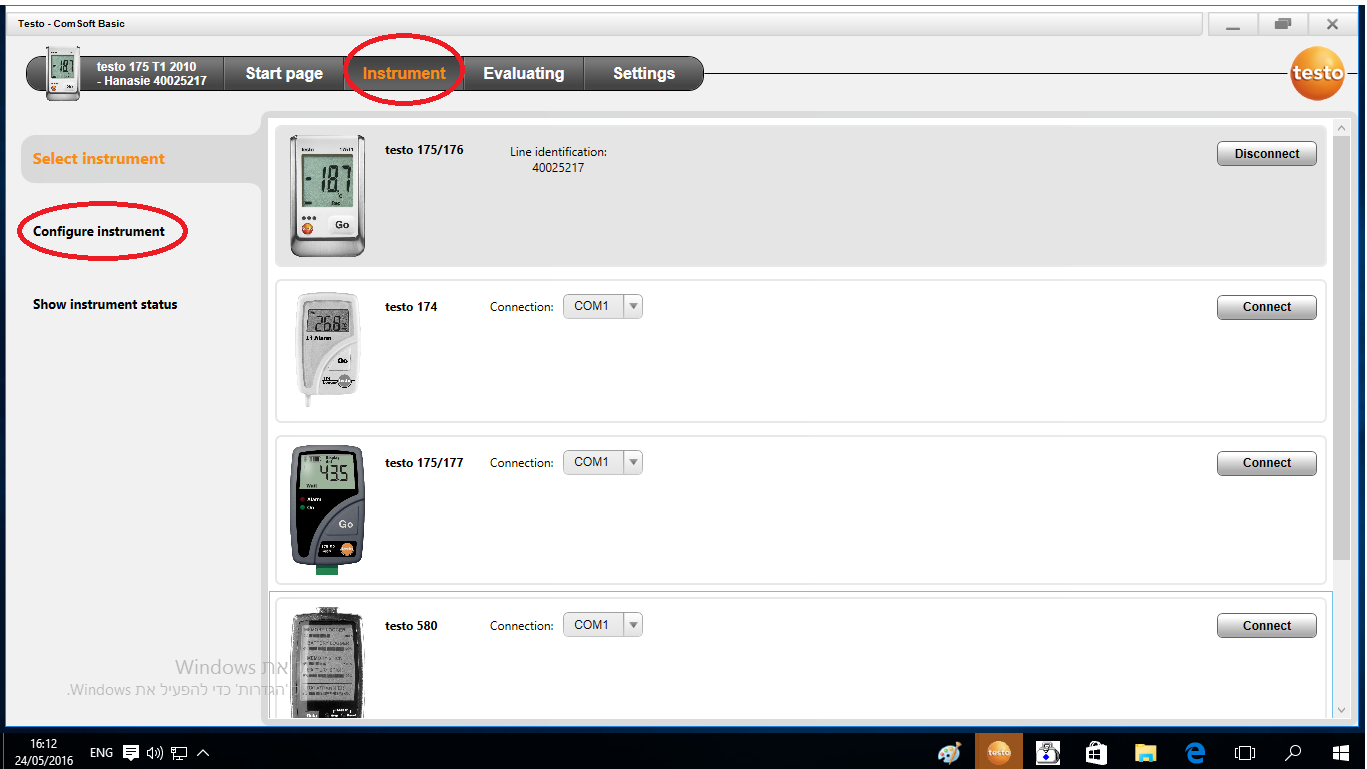 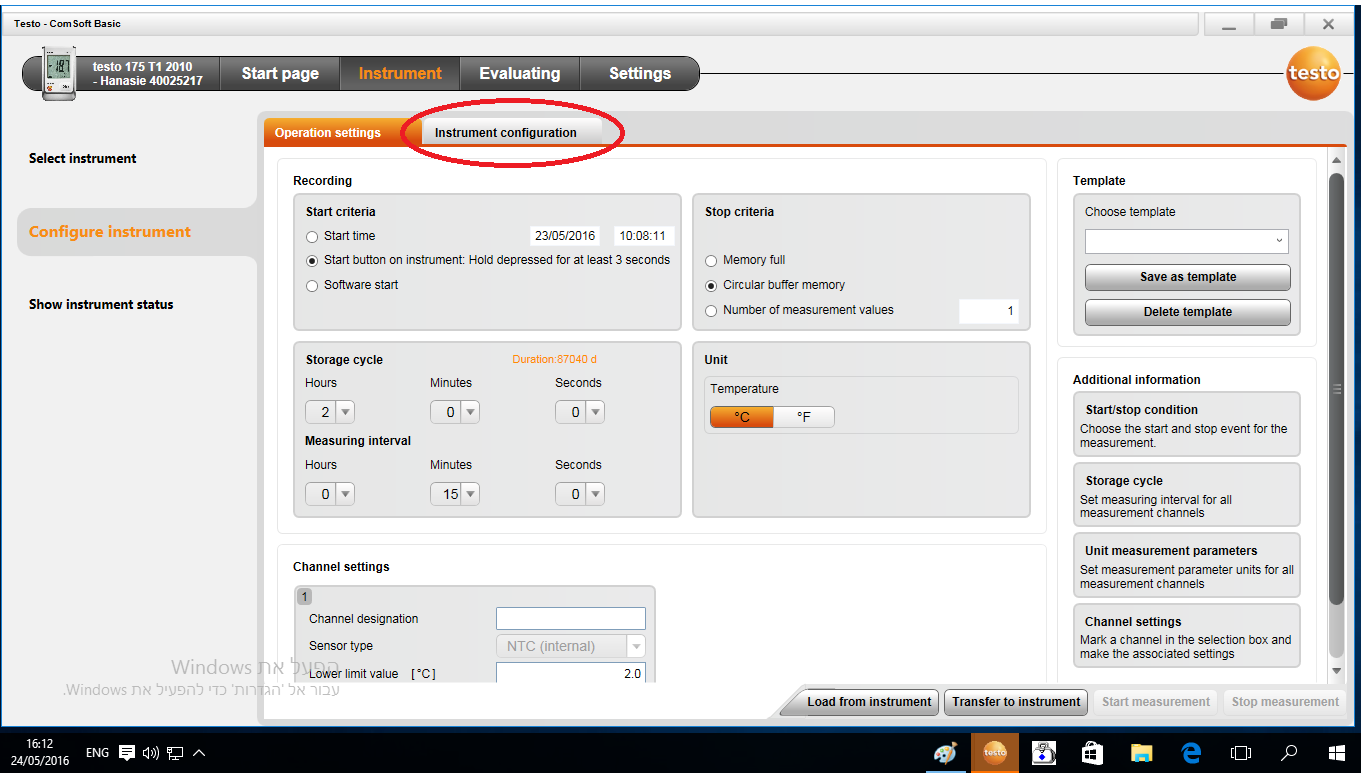 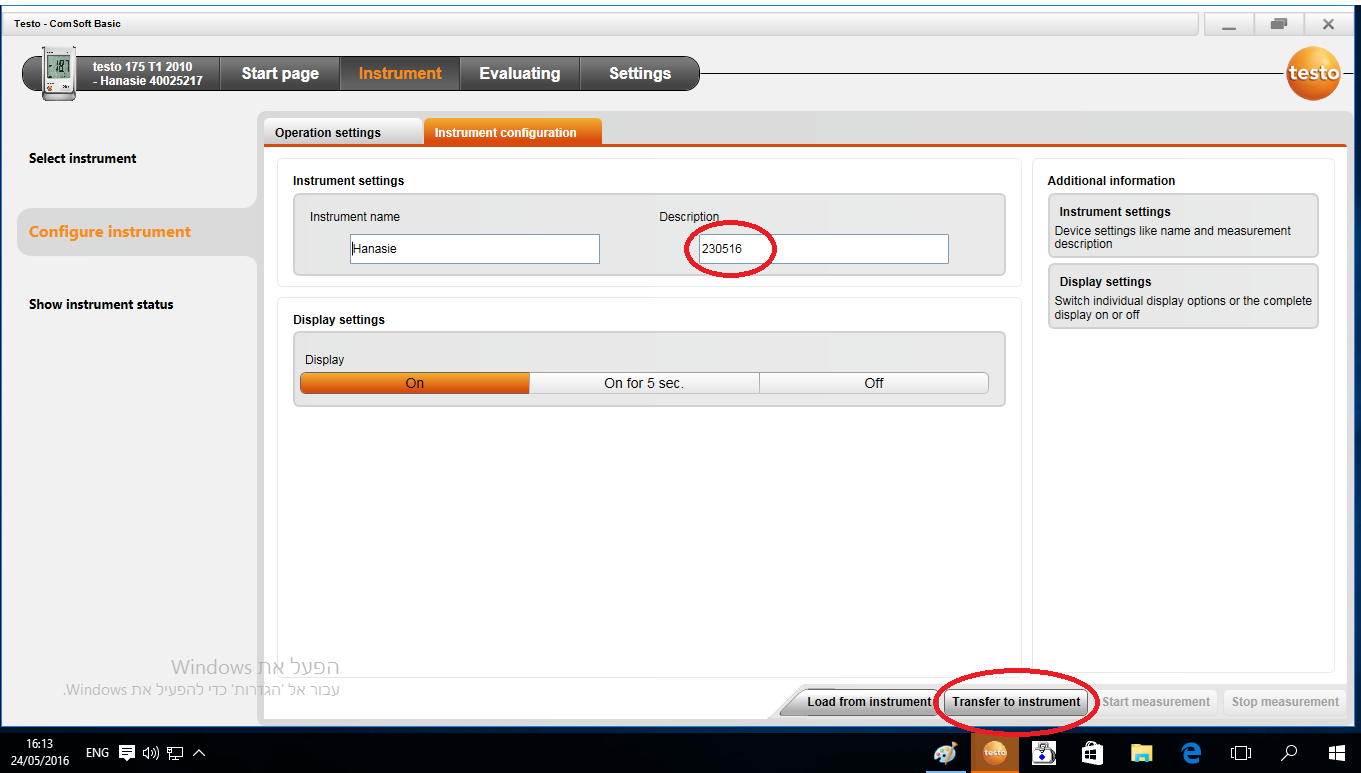 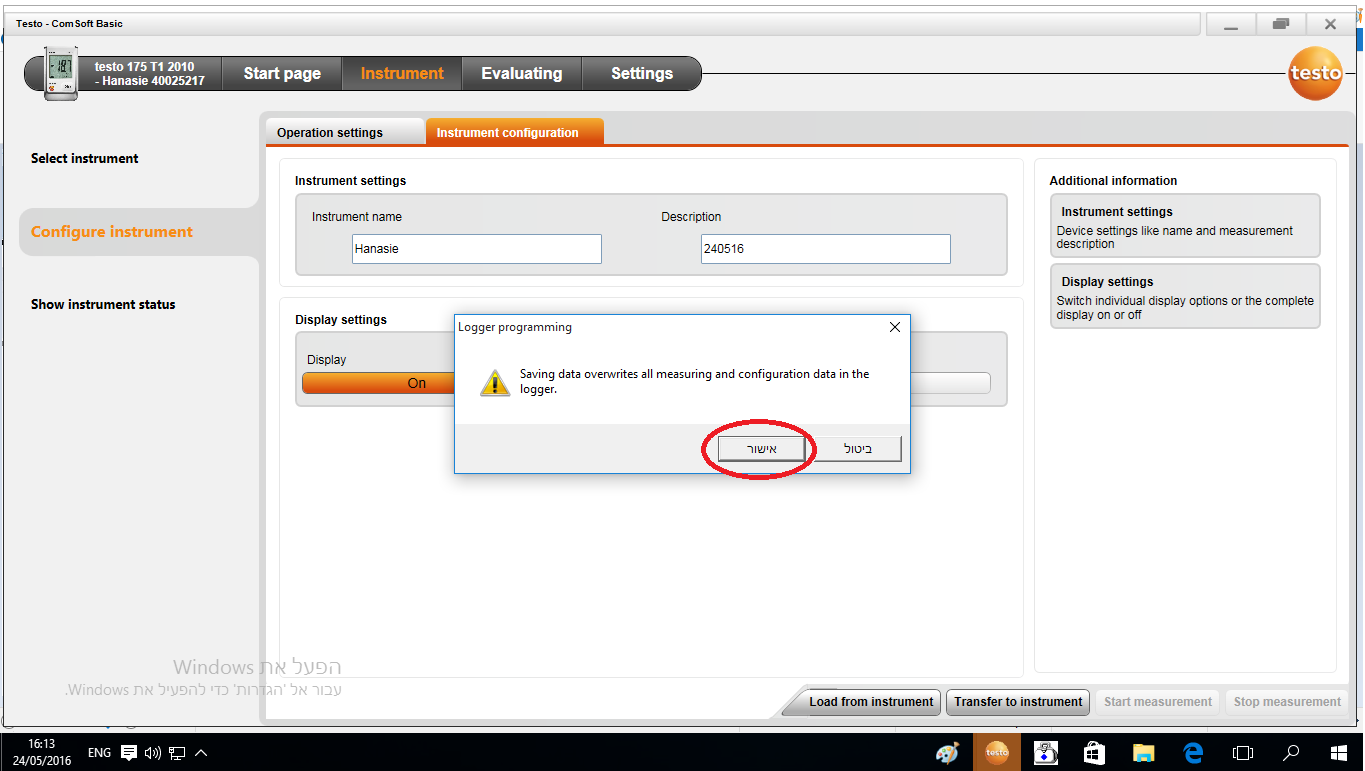 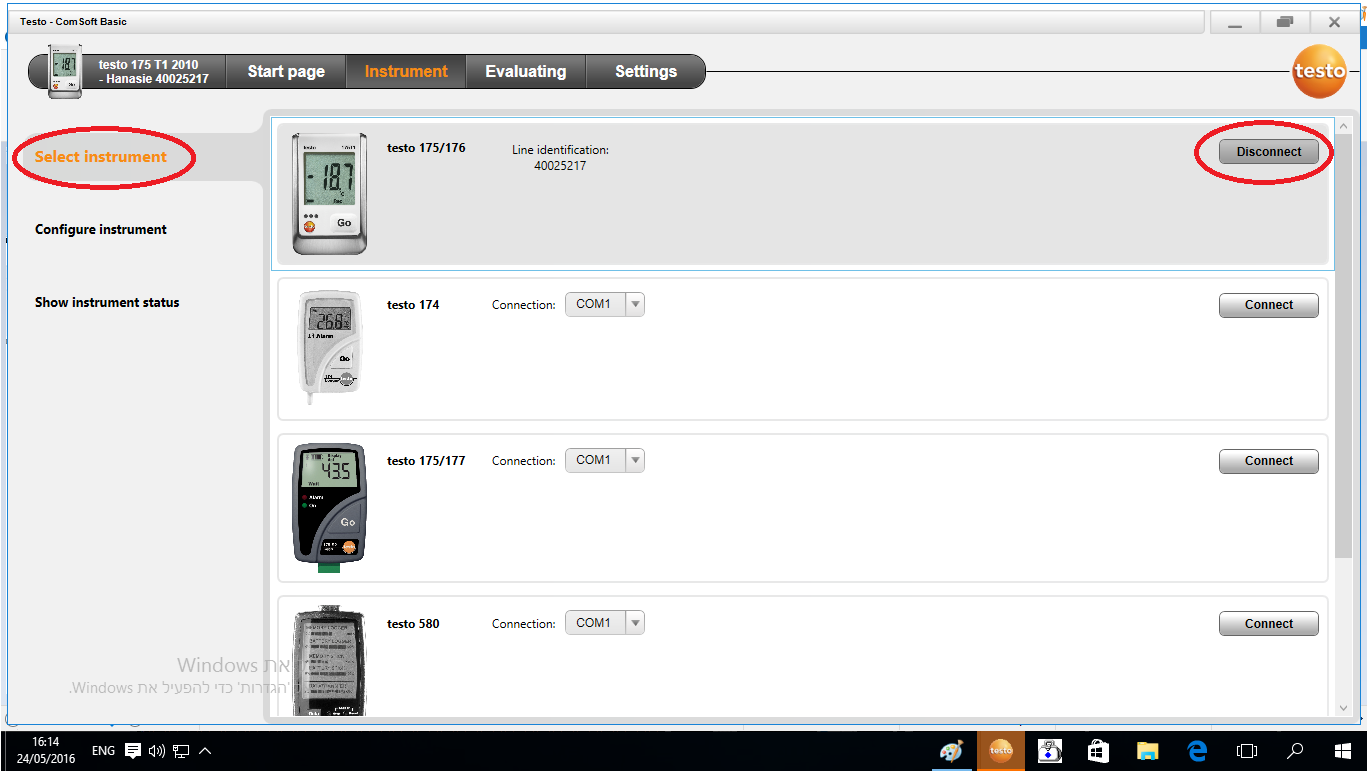 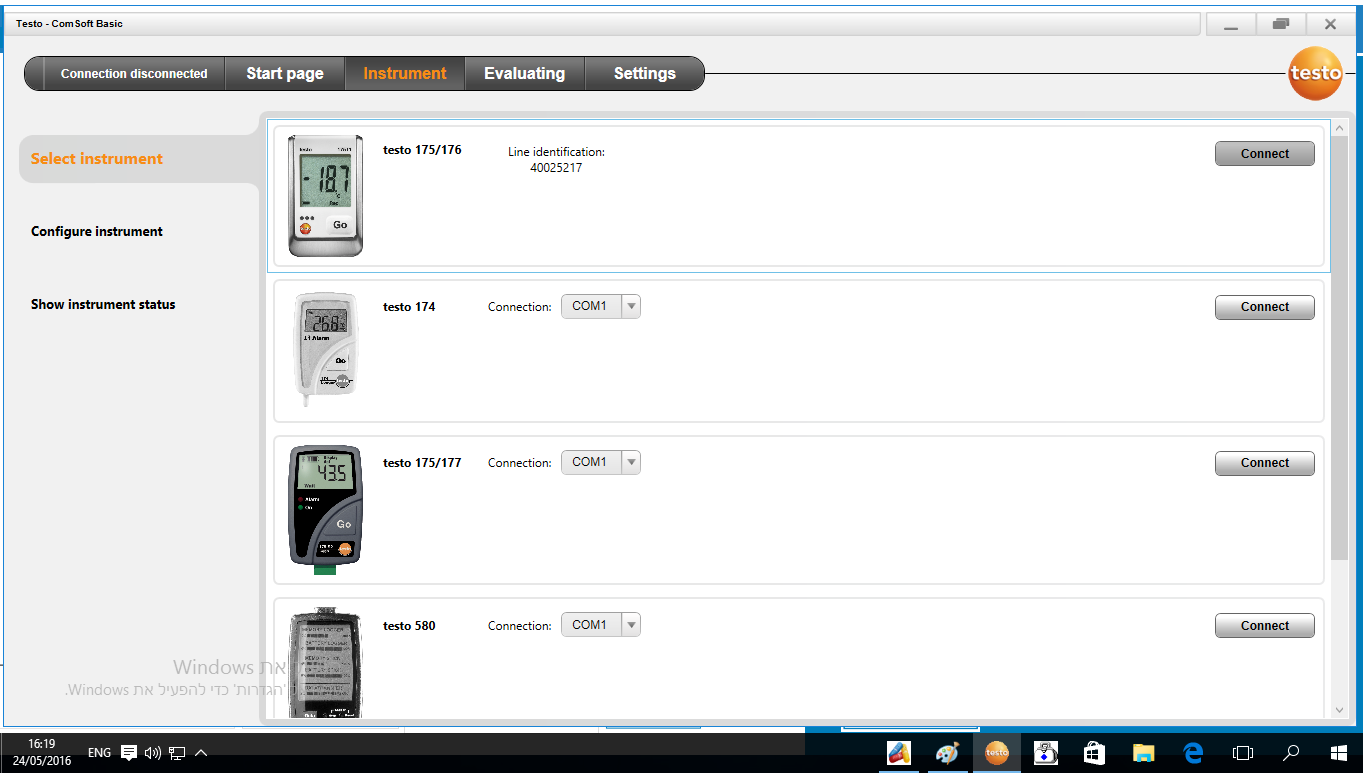 שליפת נתונים קודמים מאוחסנים, והדפסתם
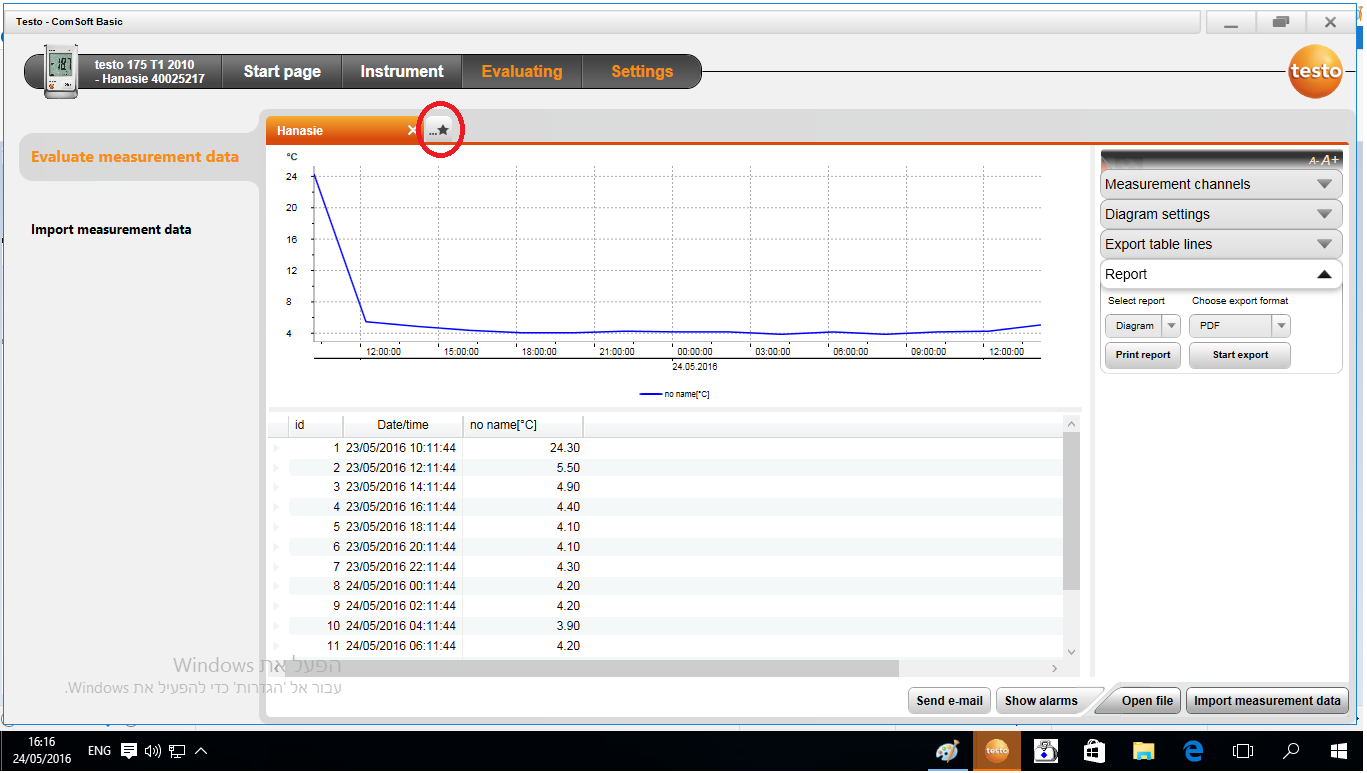 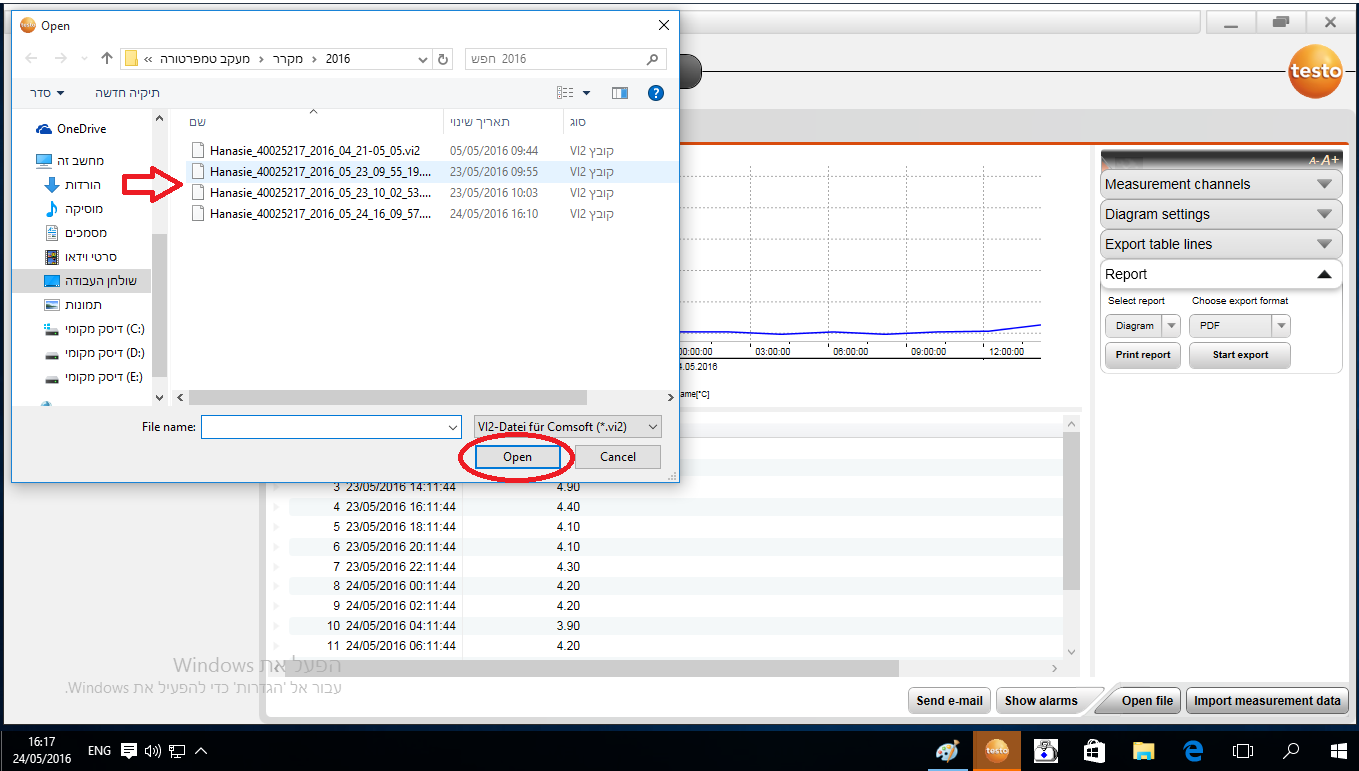